UPC – A CASE STUDY
How to get a European Patent revoked
Tilman Pfrang, LL.M., September 17 2024, Hungarian Chamber of Patent Attorneys
CASE STUDY
1
Legal background
2
Case specifics
3
Findings of the UPC
4
Reaction of the EPO
5
Lessons learned
2
REVOCATION OF A EUROPEAN PATENT – HOW TO DO IT
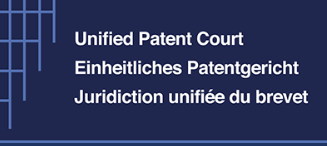 What can be done
Standalone Revocation action 
Counterclaim for revocation
National revocation action 
Opposition (within 9 months deadline after grant)

What can be done in parallel
Several UPC revocation actions (by different parties)
UPC revocation action and national revocation action/s (also by the same party; UPC action cannot cover the attacked part of the national revocation action/s)
UPC revocation action and EPO opposition (also by the same party)
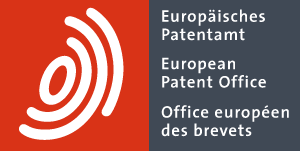 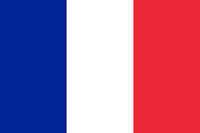 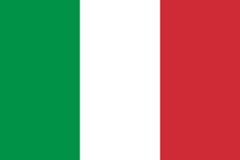 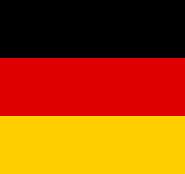 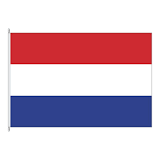 3
[Speaker Notes: Actions to support LitCom meetings:
Assist subcommittees in preparation of agenda items
Support subcommittees to ensure that agreed action items are carried out 
Keep records of activities]
UPC REVOCATION ACTION VS. EPO OPPOSITION
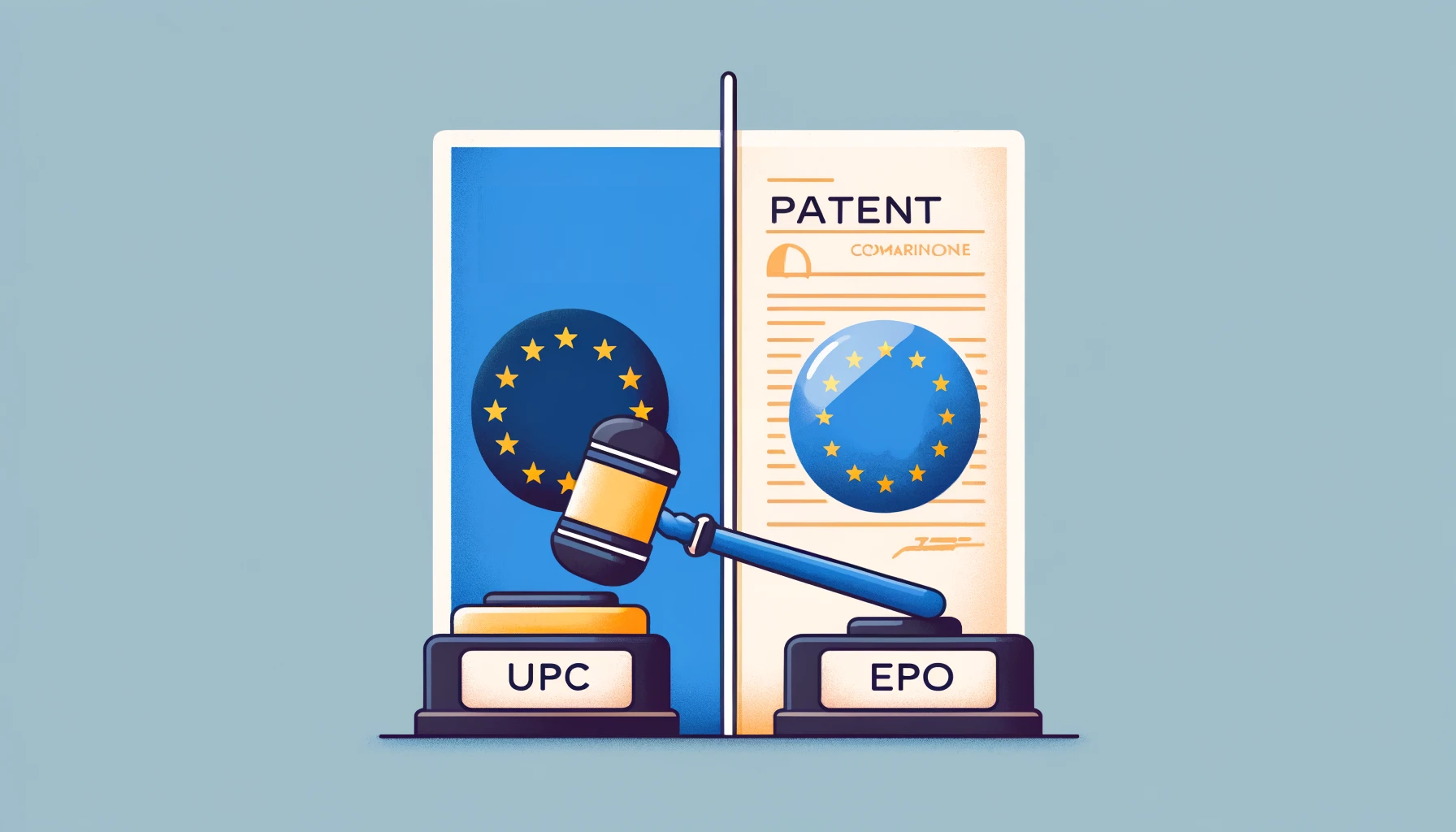 Run in parallel
Opposition covers broader territory
UPC may stay proceedings if EPO decision to be expected in short (“rapidly”)
EPO “promises” to accelerate opposition case if informed about the UPC case (no stay of proceedings at the EPO)
First decisions 
Munich case
Paris cases
Court of Appeal case
4
[Speaker Notes: Actions to support LitCom meetings:
Assist subcommittees in preparation of agenda items
Support subcommittees to ensure that agreed action items are carried out 
Keep records of activities]
UPC REVOCATION ACTION VS. EPO OPPOSITION
Place of Jurisdiction for UPC Revocation Actions

As a rule:	Central Division (Art. 33 Para 4 Sentence 1 UPCA)

Exceptions:	(1) Local or Regional Division, if an infringement action between the same parties relating to the same patent 	has been brought before said Local or a Regional Division (Art. 33 Para 4 Sentence 2 UPCA).
	(2) If the revocation action is brought as a counterclaim in infringement proceedings, this has to be done 	before the Local or Regional Division dealing with the infringement proceedings. In this case, allocation of a 	technically qualified judge is possible (Art. 33 Para 3 lit a UPCA).
5
UPC REVOCATION ACTION VS. EPO OPPOSITION
Place of Jurisdiction for EPO Oppositions

As a rule:	Munich

Exceptions:	The Hague
6
UPC REVOCATION ACTION VS. EPO OPPOSITION
Addressee of a UPC Revocation Action
The action for revocation has to be directed “against the proprietor of the patent” (Rule 42.1 RoP).

Remark: A counterclaim for revocation is therefore not possible in an infringement action brought by a licensee (Art. 47.5 UPCA).

“Addressee” of an EPO Opposition
The Opposition has to be directed “against” the patent (Art. 99 Para 1 and Rule 76 Para 2 Lit. b EPC, “European patent against which opposition is filed”), but the proprietor has to be identified (Rule 76 Para 2 Lit. b EPC).
7
UPC REVOCATION ACTION VS. EPO OPPOSITION
Territorial Scope

UPC Revocation:
While decisions of the UPC on UPs cover the territory of all currently 17 EU Member States participating in the UPCA (“Contracting Member States”), decisions on classical, not opted-out EPs only cover the territory of the Contracting Member States of the UPCA for which said classical EP has effect, thus currently 18 at max. (Art. 34 UPCA).  e.g. not: CH, UK

EPO Opposition:
Currently 39 EPC Member States + 1 Extension State (BA) + 5 Validation States (MA, MD, TN, KH, GE)
8
[Speaker Notes: BA = Bosnia and Herzegovina; MA = Morocco; MD = Republic of Moldova; TN = Tunisia; KH = Cambodia; GE = Georgia]
UPC REVOCATION ACTION VS. EPO OPPOSITION
Duration of the Proceedings

EPO
After 15 months from filing of the notice of opposition, summons to oral proceedings are issued to take place in 6 months;  approx. 2 years.

UPC
Oral proceedings take place after 9 months from the date on which the complaint has been served to the Defendant;  approx. 1 year.
9
CASE STUDY – TIMELINE OF THE MAIN PROCEEDINGS
January 2024, summons with preliminary opinion
June 2023, filing the opposition
October 2024, oral proceedings
April 2024, interim hearing
July 2024, decision
June 2023, filing the revocation action
March 2024, summons
June 2024, final hearing
10
CASE STUDY – TIMELINE OF THE REQUEST FOR STAY PROCEEDINGS
15 December 2023, response to request
1 December 2023, filing the request for stay
8 January 2024, final decision (order)
23 January 2024, filing the appeal
5 May 2024, oral hearing
28 May 2024, final decision (order)
12 March 2024, summons
11
CASE STUDY - CMS
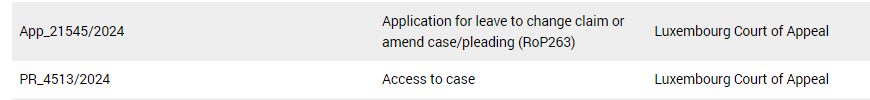 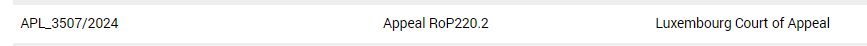 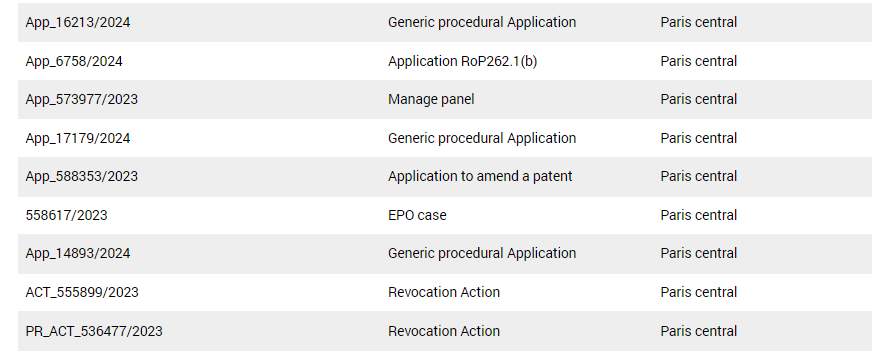 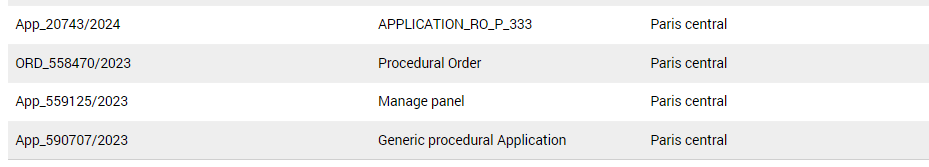 12
STAY OF PROCEEDINGS – CASE LAW
First decisions 
Munich case: UPC_CFI_80/2023  no stay 
Paris case I: UPC_CFI_263/2023  no stay, confirmed by CoA
Paris case II: UPC_CFI_361/2023  no stay
13
[Speaker Notes: Discuss the Library and the Forum]
STAY OF PROCEEDINGS – MUNICH CASE: UPC_CFI_80/2023
Court's Considerations
EPO's Decision Timeline: First instance decision expected in just over three months; court doubts if this is "rapid“.
Balancing of Interests: Interests of the revocation claimant in pursuing the case generally outweighs the defendants' interests in waiting for EPO's decision.
Appeal Likelihood:  likelihood of appeal may be of relevance for the decision to stay proceedings.

Result
No stay
Leave to appeal granted (no appeal known)
14
[Speaker Notes: Discuss the Library and the Forum]
STAY OF PROCEEDINGS – PARIS CASE I: UPC_CFI_263/2023
Court's Considerations
EPO's Decision Timeline: No concrete proof for a date for oral proceedings/EPO decision.
Balancing of Interests: Examination of interest of avoiding parallel proceedings against the claimant’s right to access justice. 
Territorial and Substantive Scope: The broader territorial and substantive scope of the EPO opposition compared to the UPC action is irrelevant to the decision.
Consideration of Proceedings Stage: The timing of the EPO's decision relative to the Unified Patent Court proceedings is a key factor. A stay is less appropriate when the UPC proceedings are well advanced. In general, stay of proceedings only if EPO proceedings “near to the end and the proceedings before the Unified Patent Court has just begun”?

Result
No stay
Leave to appeal granted
15
[Speaker Notes: Discuss the Library and the Forum]
STAY OF PROCEEDINGS – APPEAL PROCEEDINGS BASED ON PARIS CASE I: UPC_COA_22/2024
Court's Considerations
UPC proceedings should generally progress to the final hearing within one year unless the specifics of the case demand otherwise. 
While acknowledging the potential for differing decisions from the UPC and EPO, the Court noted that such outcomes do not inherently conflict, as the latter would prevail. 
In line with Articles 41(3), 42, and 52(1) of the UPCA, the UPC Division dealing with the case retains discretionary power to stay proceedings. This power is to be exercised cautiously, with a “rapid” decision from the EPO being a prerequisite. The general acceleration of EPO proceedings does not meet this criterion.

Result
No stay
16
[Speaker Notes: Discuss the Library and the Forum]
STAY OF PROCEEDINGS – PARIS CASE II: UPC_CFI_361/2023
Court's Considerations (in addition to Paris case I)
Parallel appeal case based on preliminary objection not relevant
Lifetime of the patent: Plaintiff has a legitimate interest to continue and possibly terminate the lawsuit before the patent expires. .
Danger of differing results not relevant.

Result
No stay
17
[Speaker Notes: Discuss the Library and the Forum]
ACCELERATION OF EPO OPPOSITION PROCEEDINGS
EPO’s communication of 22 February 2024 “Acceleration of opposition proceedings in cases of parallel court actions​”
Source: https://www.epo.org/en/news-events/news/acceleration-opposition-proceedings-cases-parallel-court-actions, dated 22 February 2024
Requirements
Upon “information” about parallel proceedings
“Parallel” proceedings: infringement or revocation proceedings before the Unified Patent Court or a national court or competent authority of a contracting state
18
[Speaker Notes: Discuss the Library and the Forum]
ACCELERATION OF EPO OPPOSITION PROCEEDINGS
Consequences
During the opposition period (i.e. in the nine months after grant of the European patent) After expiry of the period, the proprietor will be invited to comment on the opposition within three months (instead of the usual four months) and summons will be issued within two months of receipt of the proprietor's reply, summoning the parties at minimum notice (Rule 115(1) EPC). 
After expiry of the opposition period but before the proprietor's reply to the opposition Summons to oral proceedings will be issued within two months of receipt of the proprietor's reply. The parties will be summoned at minimum notice (Rule 115(1) EPC). 
After the proprietor has replied but before summons has been issued Summons to oral proceedings will be issued within two months [before: “at the earliest possible date”] of receipt of the information on parallel proceedings. The parties will be summoned at minimum notice (Rule 115(1) EPC). 
After summons has been sent Oral proceedings are rescheduled to the earliest possible date (provided that the time saving is significant). 
After the decision has been pronounced The decision and the minutes will be issued within one month.
19
[Speaker Notes: Discuss the Library and the Forum]
ACCELERATION OF BOARD OF APPEAL PROCEEDINGS
BoA’s communication of 19 January 2024 “Notice from the Boards of Appeal on accelerating proceedings”

Party’s request under Article 10(3) RPBA, or
Request of the UPC under Article 10(4) RPBA
 BoA will do their best
20
[Speaker Notes: Discuss the Library and the Forum]
HOW DID THIS WORK OUT IN THE PRESENT CASE?
Central Division: No stay

Court of Appeal: No stay

Opposition Division: Summons for oral proceedings after 16 months from the opposition deadline – however some attempt was made in March 2024 to prepone it to April 2024 !!!
21
[Speaker Notes: Discuss the Library and the Forum]
INTERIM HEARING IN THIS CASE
ViCo
Procedural Orientation/Formalities
Short (in this case 1 hour)
Judge rapporteur can decide on crucial issues such as admittance/non-admittance of late filed documents or requests or even “lines of attack”
Allowance of further written submissions are discussed (in this case not allowed, in other cases allowed)
22
MAIN HEARING IN THIS CASE (PARIS STYLE)
In person
Very short introduction of the presiding judge
Almost no question from the court
General invitation: The parties may now plead.
Pleadings: 1 h 15 min each party (no limits indicated by court)
Short responses possible: 5 to 10 min
23
FUTURE SCENARIOS
Current state: patent upheld in limited form by the UPC
What does that mean for the pending EPO proceedings?
What does this mean if EPO upholds another version of the patent?
Potential outcome: EPO and UPC decision are different (for the same contracting member states)
Scenario 1: EPO version broader than UPC version (or vice versa)
Scenario 2: EPO version and UPC version overlap (e.g. EPO version contains a “screw” and UPC version contains a “metallic fastening means”)
Scenario 3: EPO version and UPC version are strict alternatives (e.g. EPO version contains a “screw” and UPC version contains a “nail”)
24
SCENARIO 1 -  EPO VERSION BROADER THAN UPC VERSION (OR VICE VERSA)
Example
EPO claim: Fastening means.
UPC claim: Screw

 Resulting scope of protection: Screw
25
SCENARIO 2 -  EPO VERSION AND UPC VERSION OVERLAP
Example
EPO claim: Metallic Fastening means.
UPC claim: Screw.

 Resulting scope of protection: Metallic screw.
26
SCENARIO 3 - EPO VERSION AND UPC VERSION ARE STRICT ALTERNATIVES
Example
EPO claim: Nail.
UPC claim: Screw.

 Resulting scope of protection: Zero.
27
LESSONS LEARNED
Parallel UPC action is a powerful – but expensive – tool for accelerating EPO opposition proceedings  decision within 7 months from the end of the 9-months-period
Stay of proceedings possible but rather high hurdles
EPO must be “informed”
28
[Speaker Notes: Discuss the Library and the Forum]
THANK YOUfor your attention!